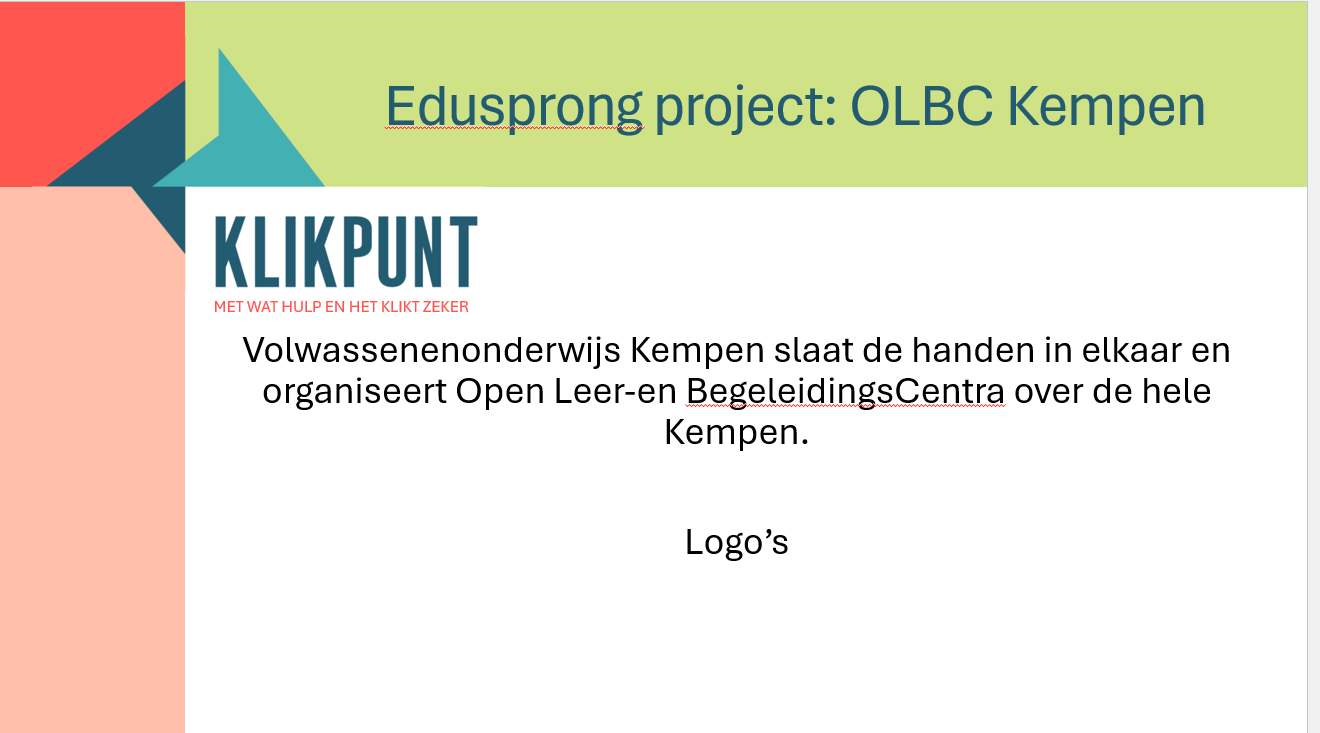 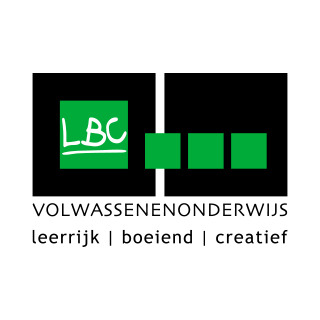 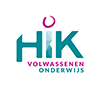 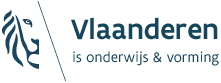 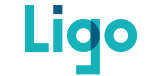 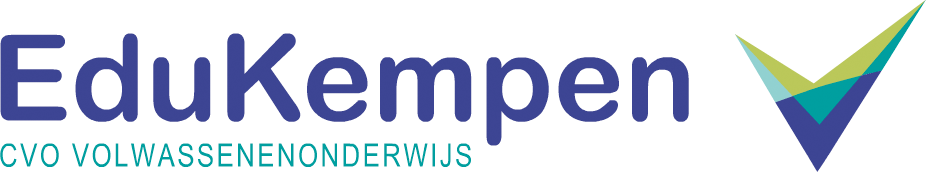 Hoe is dit project ontstaan?
Regioscan: gemeenschappelijke uitdagingen voor vwo

1). 
Nood aan laagdrempelige ondersteuning van cursisten
Plaats – en tijdsonafhankelijk

2).Cursisten behoren vaak tot een kwetsbare doelgroep (Ligo = 100%)
     Vaak ontbreken:
	Digitale vaardigheden
	Leervaardigheden (zelfstandig werken)
	Motivatie en sturing
	Digitale infrastructuur
	Rustige werkplek   
	
3).Versnippering vestigiingen - Mobiliteitsproblemen
Algemene doelstelling van het project
Unieke samenwerking tussen alle centra voor volwassenenonderwijs binnen de regio Kempen
CVO Edukempen – CVO LBC  Turnhout– CVO HIK en Ligo Kempen
= volwassenenonderwijs Kempen


Experimenteren
Opzetten van diverse  OLBC (Open Leer-en Begeleidingscentra)
Operationeel maken
Professionele begeleiders voorzien op vooraf aangekondigde momenten
Hele regio Kempen
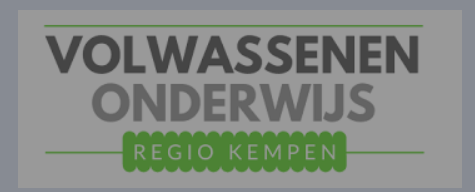 Concrete doel van het project
1.Het opzetten van experimenten rond de begeleiding van OLBC in regio Kempen
Door begeleiders met de nodige expertise
Op locaties met de nodige infrastructuur
Met ondersteuning en begeleiding voor cursisten die afstands-of hybrideonderwijs volgen
Met ondersteuning en begeleiding buiten de lessen voor cursisten met hulp-en leervragen
Waar cursisten ongestoord kunnen studeren of werken aan opdrachten
Waar cursisten met specifieke vragen doorverwezen worden naar de juiste personen
Waar potentiële cursisten die de weg niet vinden naar een opleiding in het volwassenenonderwijs doorverwezen worden.
Concrete doel van het project
2.
De OLBC zijn uithangborden voor het volwassenenonderwijs in regio Kempen

3.
Het opmaken van een draaiboek met goede praktijken – voor toekomstige gelijkaardige initiatieven

4.
Samenwerkingsverbanden met externe partners verankeren
Infrastructuur
Kwaliteitsvolle begeleiding
Uitrol van het project
Locaties zoeken met infrastructuur over de hele regio Kempen

Eigen OLBC’s of OLC’s – bemannen met professionele begeleiders
Uitrol van het project
Locaties zoeken met infrastructuur over de hele regio Kempen

Samenwerking met de Digibanken

5 regio’s Kempen: 
Zuiderkempen
Baldemore
Neteland
Regio in transitie (Turnhout)
Noorderkempen
Uitrol van het project
Samenzitten met verantwoordelijken van de Digibanken uit de vijf regio’s.

Resultaat:
Locaties en infrastructuur gebruiken
Eigen begeleiders (in dienst van vwo Kempen) op afgesproken momenten
Op deze locaties mogen/kunnen onze cursisten komen om te studeren, werken aan taken, oefenen voor testen (bv. NT2), maar evengoed de kwetsbare burgers uit de gemeenten die een leerhulpvraag hebben of op zoek zijn naar een opleiding.
Enkel volwassenen (=geen huiswerkbegeleiding voor kinderen of jongeren)
Logo/naam – gevoelig punt
Uitrol van het project
Professionele begeleiders aanstellen
Vacature uitschrijven met het juiste profiel
Contactvaardigheid – sterk op communicatief vlak 
Hulpvraagdetectie  - warm welkom
Flexibiliteit 
Verbindend handelen – kunnen samenwerken – kunnen netwerken 
Constructief overleg kunnen opzetten met verschillende projectpartners 
Anderen kunnen enthousiasmeren, kunnen stimuleren en motiveren 
Zin voor initiatief en ondernemen 
Creativiteit 
Klantgerichtheid - Omgaan met diversiteit 
Coachen en ontwikkelen
Uitrol van het project
NAAM en LOGO - PROMO
Uitrol van het project – Klare taal
Drempels
Tijdlijn 
Edusprong – Digibanken = niet gelijklopend
Digibanken verschillende regio’s = niet gelijklopend

Doelstelling van Digibanken en Edusprong uit elkaar houden.
Onze begeleiders mogen niet gezien worden als Digihelper.
Het karakter van een OLBC moet ook naar buiten komen.
Onze cursisten moeten er welkom zijn.
Drempels
Logge werking en communicatie 
heel veel partners om rekening mee te houden – veel overleg
gemeentelijke instellingen – raden van bestuur 
beslissingen dienen telkens bekrachtigd te worden
werking met 4 verschillende directies scholen - stuurgroepvergaderingen
Gevoeligheden naar naam en logo’s toe (bv.flyer) – Promo
4 professionele begeleiders – samenwerken – overleggen 
Uurroosters opstellen begeleiders = puzzelwerk
Veel tijd verloren
Realisaties
Start met een pilootproject in Geel.
	1 professionele begeleider

Gevolgd door:
	Regio in transitie
	Noorderkempen
	Baldemore (in pijplijn)
	Zuiderkempen (in pijplijn)
https://vwokempen.be/?page_id=782

Nu: 4 professionele begeleiders (elk een opdracht van 40%-70%)
Verduurzaming
Wat na het project?
Kunnen de professionele begeleiders hun werk blijven doen zonder subsidies van Edusprong?
Kunnen we ook steunen op de vrijwilligers van de Digibanken en  
   gemeenten om onze cursisten te begeleiden?
Verduurzaming
Opleiding Krachtige Digitale Helper
https://www.krachtigedigitalehelper.be/
versterkt vrijwilligers en/of professionals in het ondersteunen van kwetsbare doelgroepen
anderstalige nieuwkomers, laag- en kortgeschoolden, etc. 
een traject van 7 weken waarin contactmomenten afgewisseld worden met oefenmomenten 
In de eigen organisatie 
in een open leer- en begeleidingscentrum van het volwassenenonderwijs.
Verduurzaming
Tweede ronde project Digibanken (tot eind 2026)
Samenwerkingscontract Zuiderkempen
Samenwerkingscontract Baldemore
…

VWO Kempen levert de professionele begeleider.
Staan op payroll vwo Kempen.
Via facturatie.

Samenwerking rond: 
Digitale leer-en hulpvragen
Geven van workshops
Onze cursisten kunnen terecht op de locaties
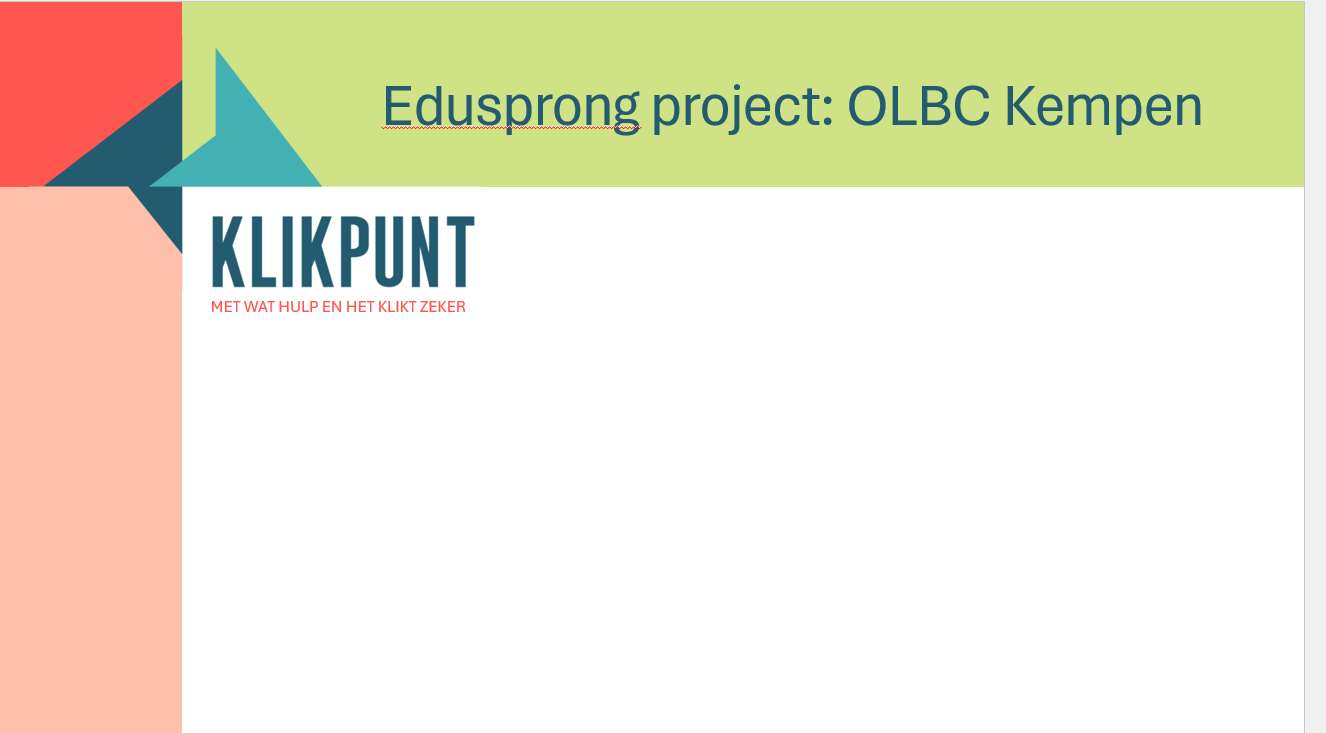 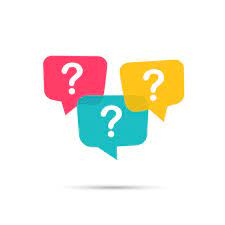